堺整形外科医院
医療法人
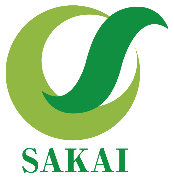 デイケア（送迎付きリハ）
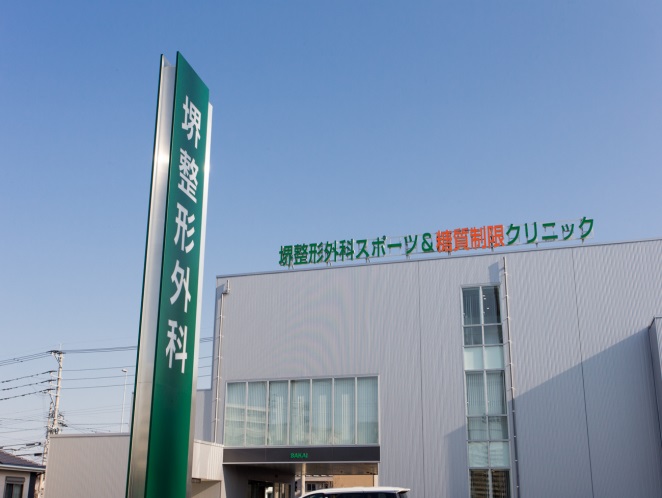 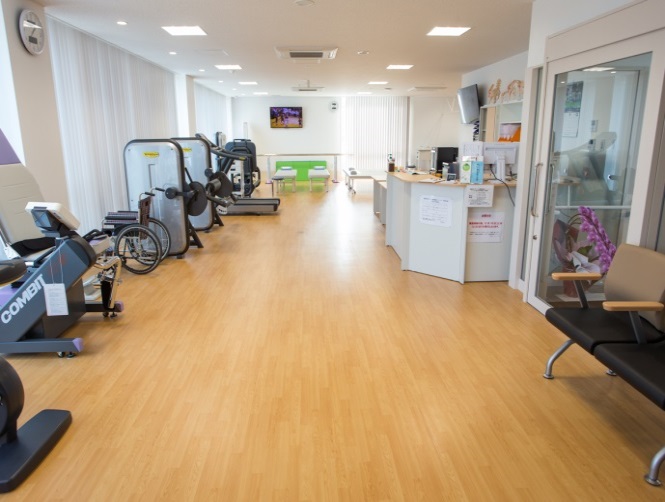 ●対象の方
介護保険での短時間リハビリ及び運動をご希望の方
●施設概要
短時間送迎付きリハビリ：定員20 名  各単位時間あたり10名
人員数：医師6名・理学療法士4 名・補助者1名
●サービスの特徴
幅広い疾患・症状に対応：脳血管疾患・呼吸器疾患・運動器疾患に対応しています。
予防の方、利用回数制限はありません。
※当院は短時間サービスのみです。食事・入浴の提供はございません。
●空き状況
月
火
水
木
金
土
日
定員
○
○
○
○
○
×
×
10名
9:00～11:00
○
○
○
○
×
×
10名
○
11:00～13:00
●お問い合わせ
まずはお気軽にお問い合わせください。
TEL：092-805-1012（リハビリ室直通）
FAX：092-805-1014
担当：田中・冨松
TEL：080-9069-3519（担当者携帯）
堺整形外科スポーツ＆糖質制限クリニック
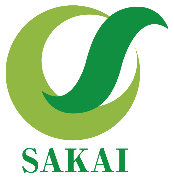 デイケア料金票
●加算について
・予防通所リハビリテーションマネジメント加算（予防の方のみ）
・運動器機能向上加算　　　　　　　　　　　　（予防の方のみ）
・リハビリテーションマネジメント加算（Ⅰ）　（要介護の方のみ）
・短期集中個別リハビリテーション実施加算　　（退院後3月未満の方）
●お問い合わせ
医）堺整形外科スポーツ＆糖質制限クリニック
デイケア・リハビリテーション室

〒811-1345　福岡市西区西都2-4-8
（直通）　 TEL：092-805-1012　FAX：092-805-1014